Computer und Internet
Computer
der erste Computer wurde 1950 von Akademiker Lebedev geschaffen
Pro
Er kann schnell rechnen und programmieren
Im Berufsleben wird fast nur mit Computern gearbeitet.
Man kann fast alles damit erledigen, z.B.  kann man verschiedene Programme ausarbeiten.
Sie helfen die Fremdsprachen erlernen.
Der Computer arbeitet schnell.
Der gröβte Vorteil ist der Preis von den Computers, sie sind immer billiger.
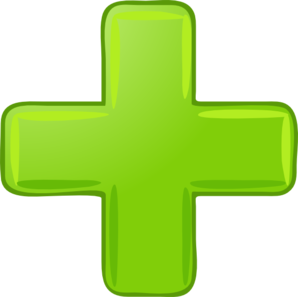 Contra
Die Kinder verbringen sehr viel Zeit vor dem Bildschirm.
Sie arbeiten weniger mit dem Computer, sondern spielen lieber.
Sie bevorzugen lieber am Computer zu spielen, als sich mit Freunden zu treffen.
Computer fügen der Gesundheit der Jugendlichen aber auch Schaden zu: Schlafstörungen, Sehschwäche, Kopfschmerzen.
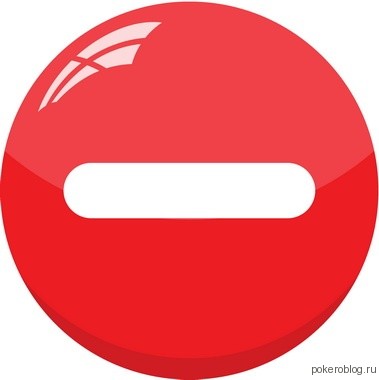 Durch Computer kann man Internet benutzen.
Internet-
ist das World Wide Web, das Millionen von Menschen verbindet
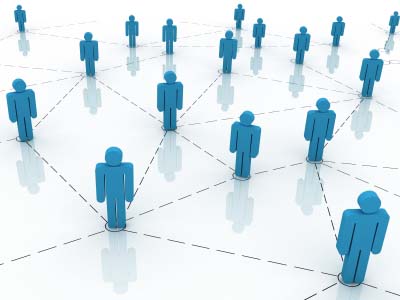 Internet Explorer
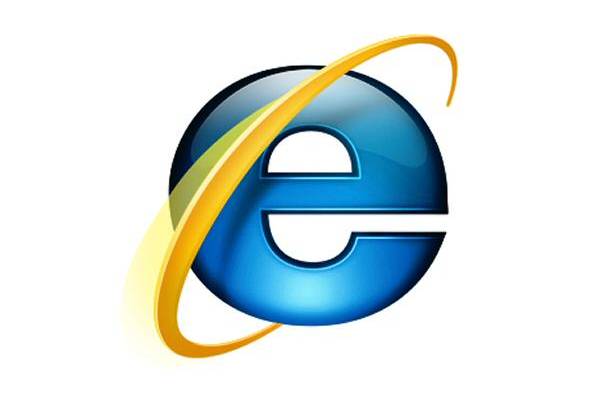 Mozilla Firefox
Google chrome
Safari
Bing
Opera
Statistiken
Google
Jandex
Yahoo
Rambler
MSN
Bing
Statistikum
Pro
Internet hilft uns mit unseren Freunden kommunizieren
Es hilft uns unsere Hausaufgaben machen
Wir können auf Video-Chat sprechen
Es gibt viele nützlichen Informationen
Internet macht unser Leben leichter
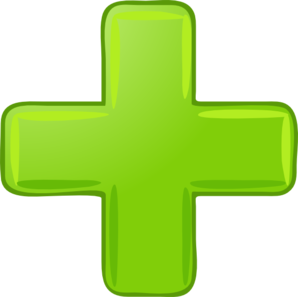 Contra
Viele Menschen sind abhängig
Es gibt viele dumme  Anzeigen
Es ist schädlich für unsere Gesundheit.
Internet macht uns faul
Es gibt viele Viren
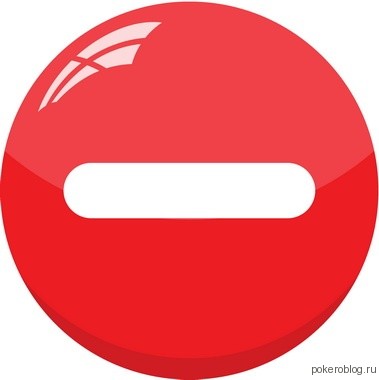